Melin Yanira Garcia Martinez 





Computación 



Sexto Secretariado Bilingüe
 


23/09/2021
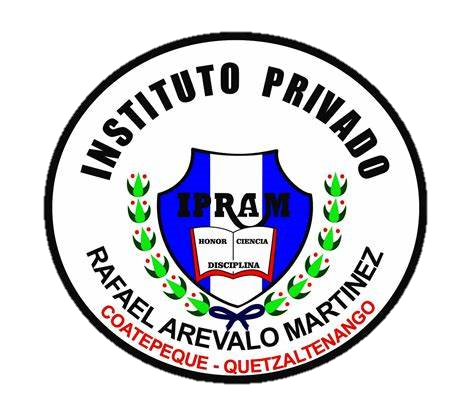